Measuring the US Space Economy
United Nations Office for Outer Space Affairs
Space Economy Webinar Series
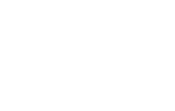 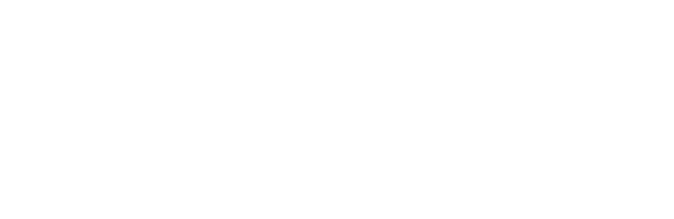 Tina Highfill, Research Economist
Bureau of Economic Analysis 
US Department of Commerce
July 6, 2020
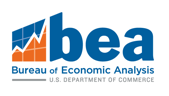 Economic Satellite Accounts
System of National Accounts (SNA) provides the international standards for compiling macro-economic statistics. In addition to the core set of accounts, the 2008 SNA introduced satellite accounts, which are linked to the central framework of national accounts. 

BEA satellite account examples: Space Economy, Digital Economy, Outdoor Recreation, Oceans Economy
Challenge: identifying and quantifying relevant commodities across industries
BEA’s space economy website: https://www.bea.gov/data/special-topics/space-economy
2
[Speaker Notes: is the value of the goods and services produced by the nation’s economy 
less the value of the goods and services used up in production.]
Space Economy Satellite Account
Step 1: Identify relevant commodities (goods and services) within supply-use tables
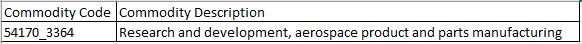 Step 2: Separate space and non-space economic activity within commodities
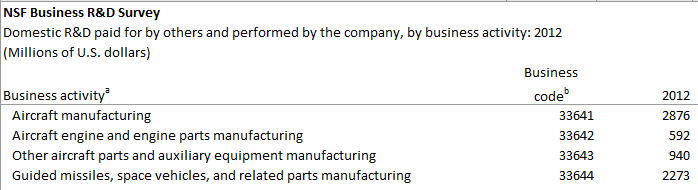 National Science Foundation data indicate 34% of private aerospace R&D spending in 2012 was attributable to space activity (0.34 = 2,273 / 6,681)
3
7/6/2020
Measuring the Space Economy
Existing definitions of the “space economy” are not specific enough for national accounting purposes

BEA’s definition of space economy will incorporate stakeholder feedback. Currently, there is a wide range of opinions on certain commodities:
Exploitation of satellite data and imagery 
Television broadcasting
Solar energy
Construction 
Educational services
4
7/6/2020
Information about US Space Policy
Although BEA is non-political and is not involved in policymaking, many US federal agencies are actively involved in shaping US space policy. These links provide more information.
US Department of Commerce: Secretary Ross Remarks from World Economic Forum 2020
US Office of Space Commerce: Remarks from US-Italian Event on the New Space Economy
US Office of Space Commerce: Remarks at UN General Assembly
US Space Policy Directive-2: Streamlining Regulations on the Commercial Use of Outer Space
US Space Policy Directive-3: National Space Traffic Management Policy
US State Department: Remarks at the Space Enterprise Summit by Undersecretary of State Andrea Thompson
5
7/6/2020